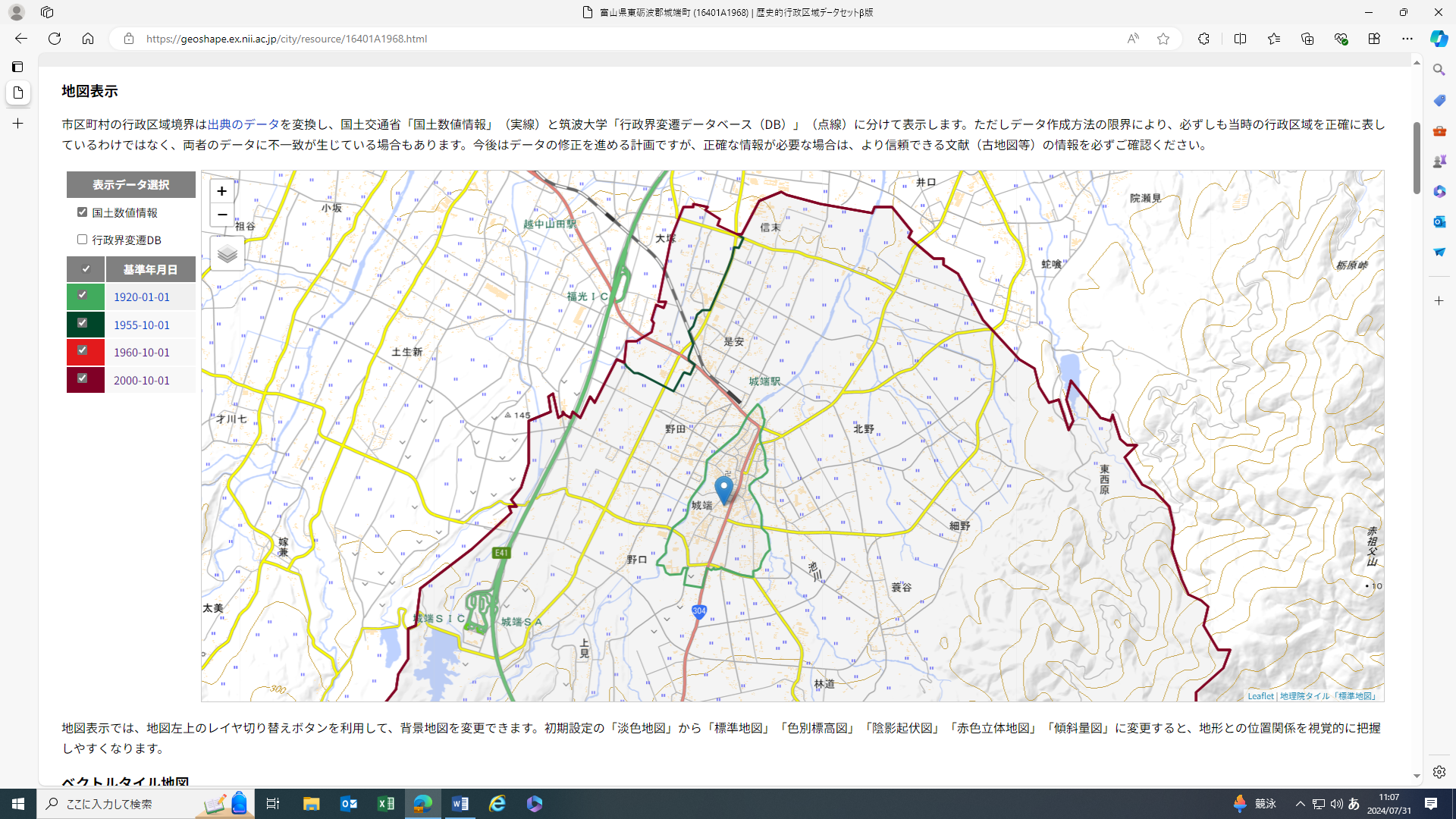 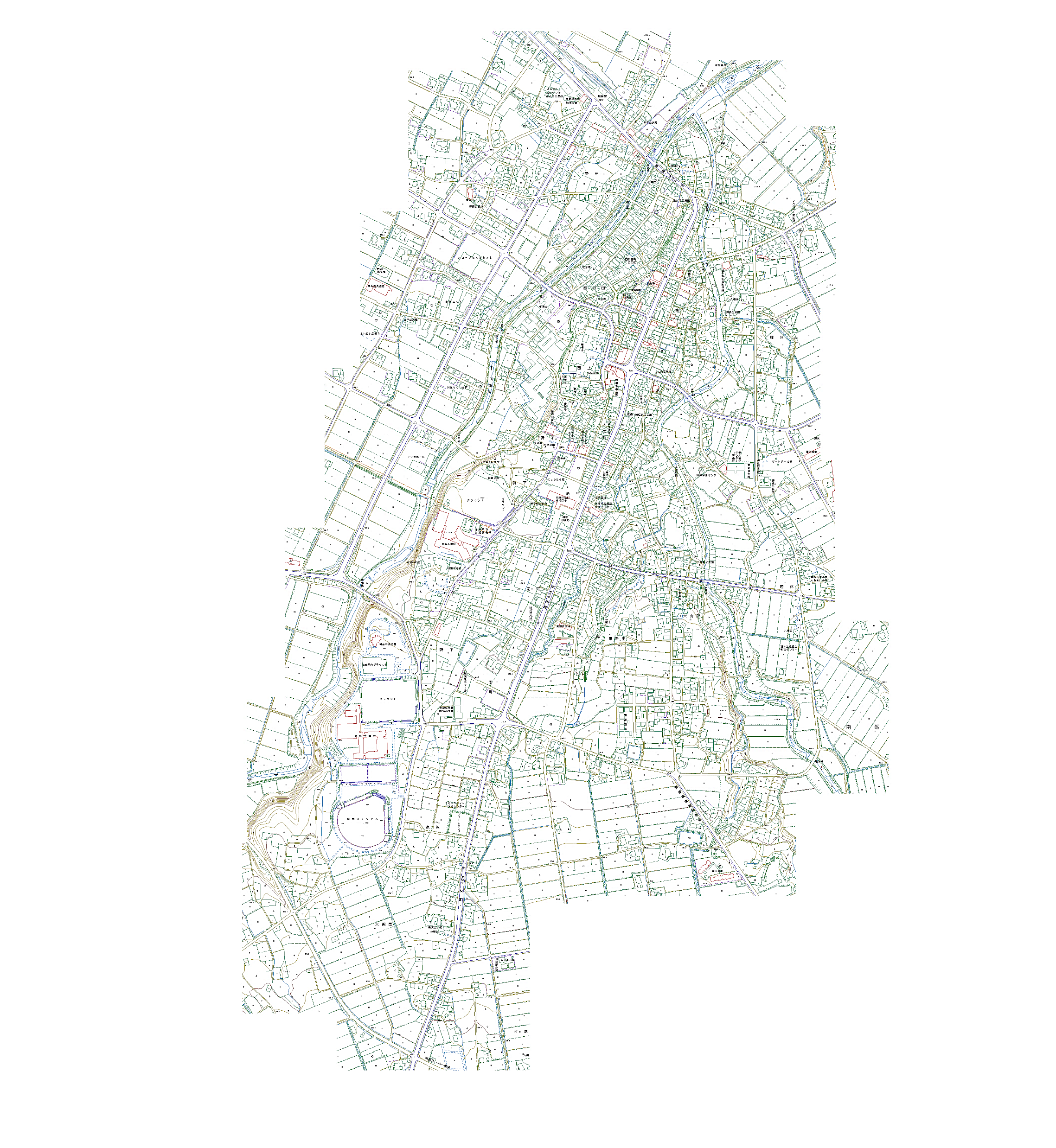 城端中心部
城端全景
５年　土徳祭
５年　ANGO
５年　城端とうじん朝市
５年　うま笑顔マルシェ
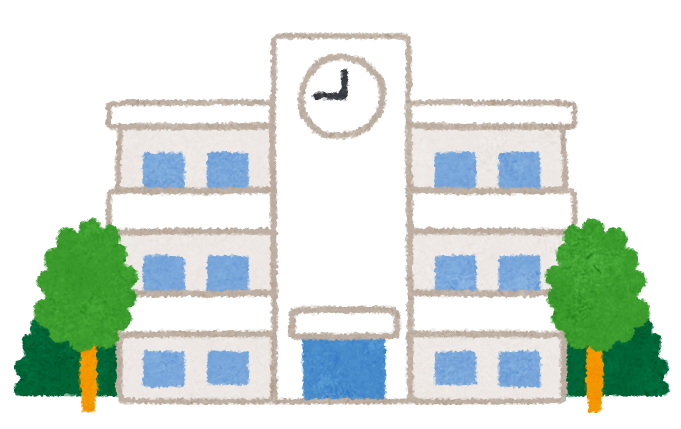 小学校
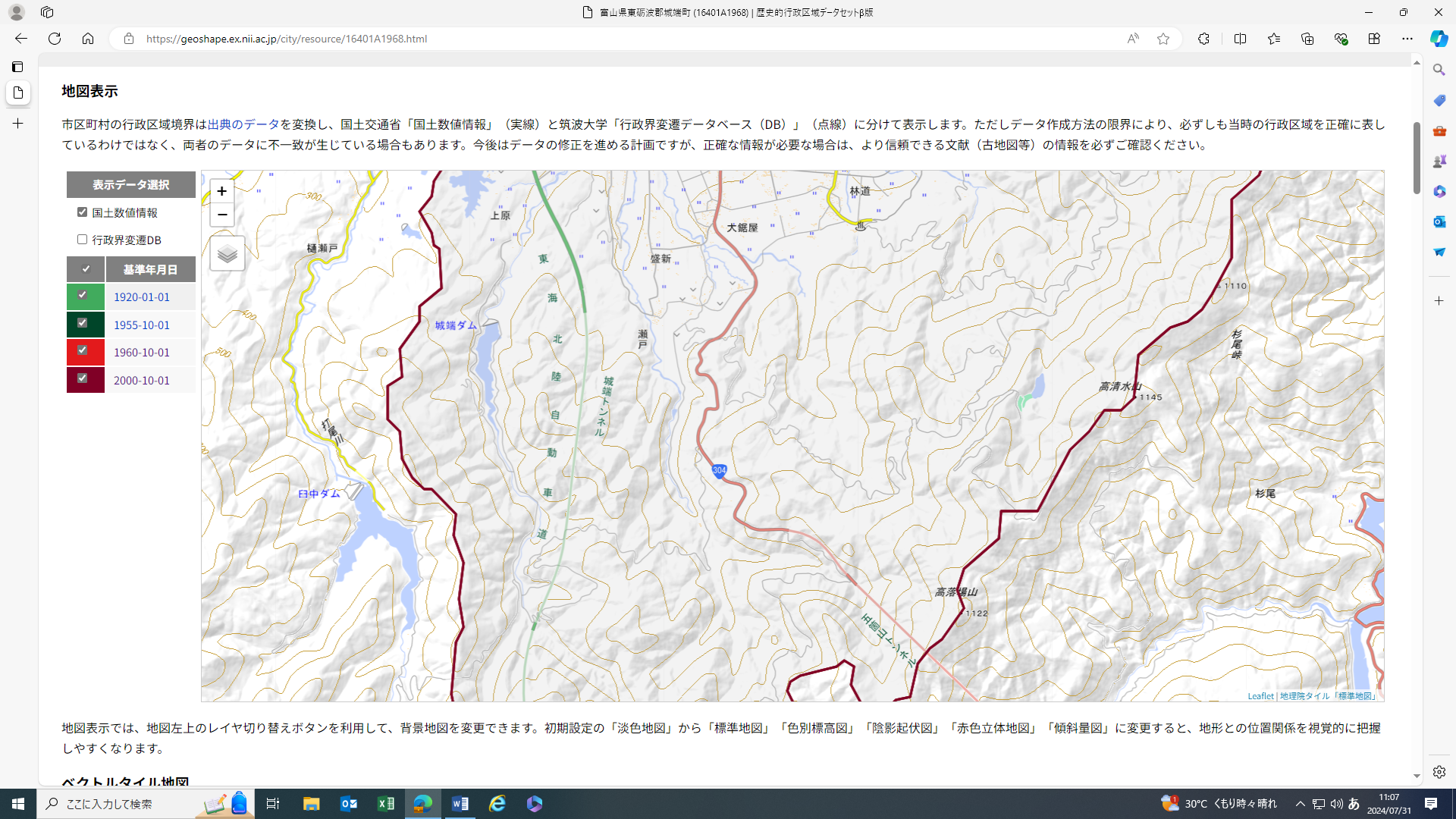 ５年　もち米販売大作戦
５年　収穫感謝祭
５年　地域の達人に学ぶ
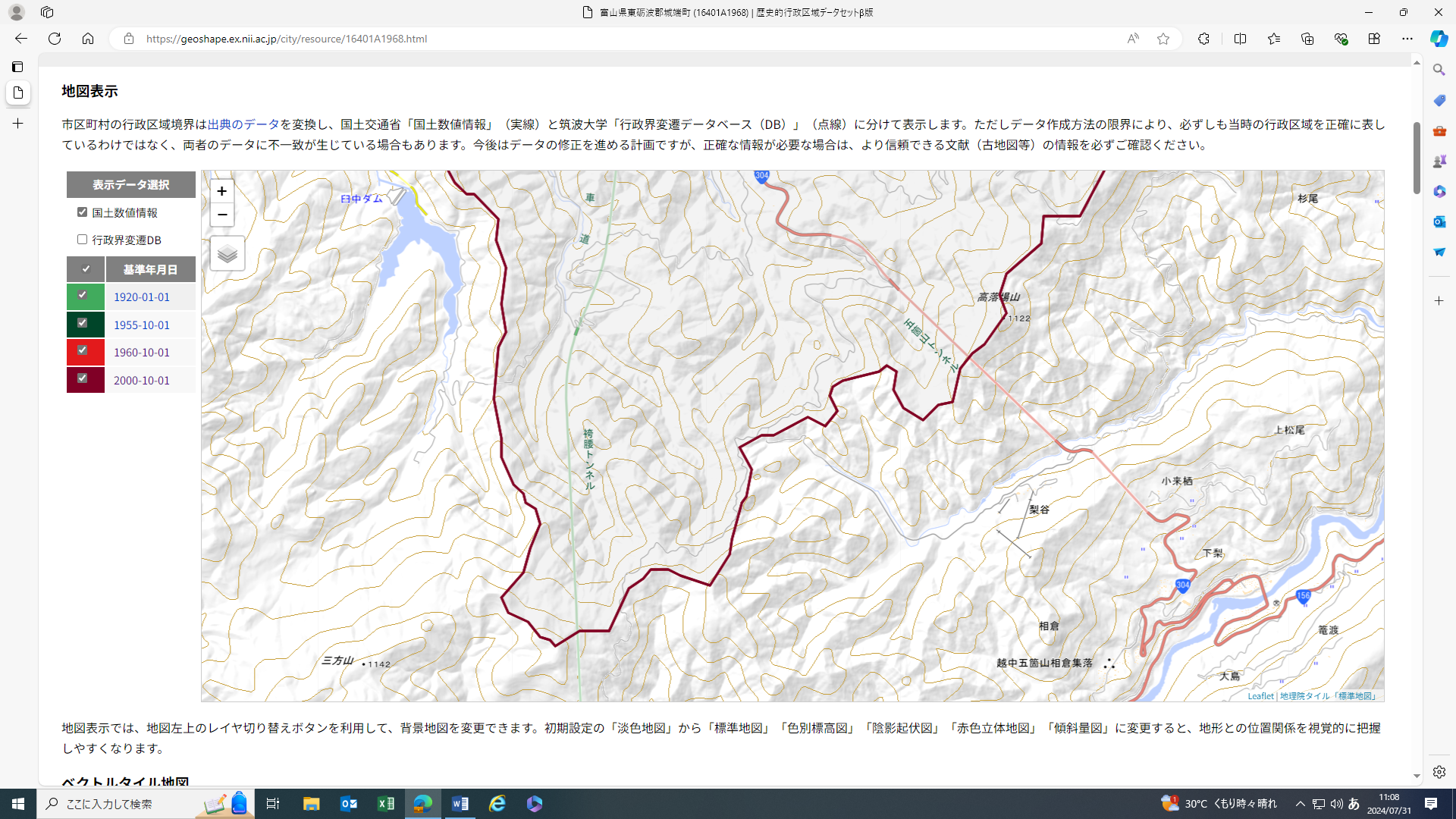 ５年　田んぼの学校
戻る